Русский язык  УМК  «Школа России»
«Буквосочетания ЧК, ЧН, ЧТ»
«
1 класс
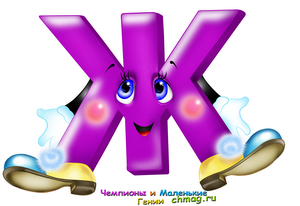 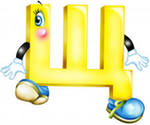 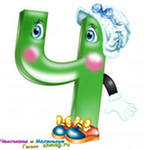 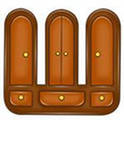 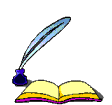 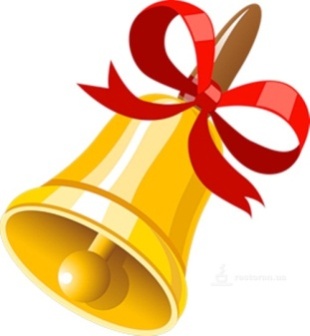 " Громко прозвенел звонок,
   Начинается урок.
   Слушаем, запоминаем,
    Ни минуты не теряем! "
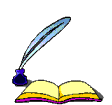 Словарная работа
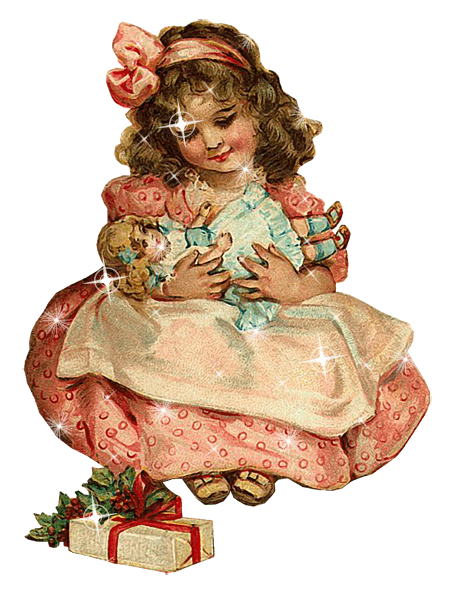 Любит с куклами играть,
 И косички заплетать.
Таня, Света, Леночка,
Одним словом -  …
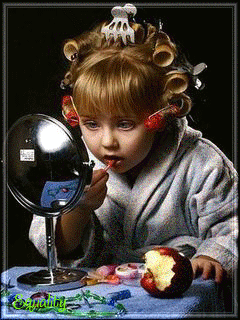 девочка - ребёнок или подросток женского пола
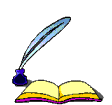 Догадайся, как звали девочку из сказки Г.Х.Андерсена. Впиши в имя девочки пропущенные буквы.
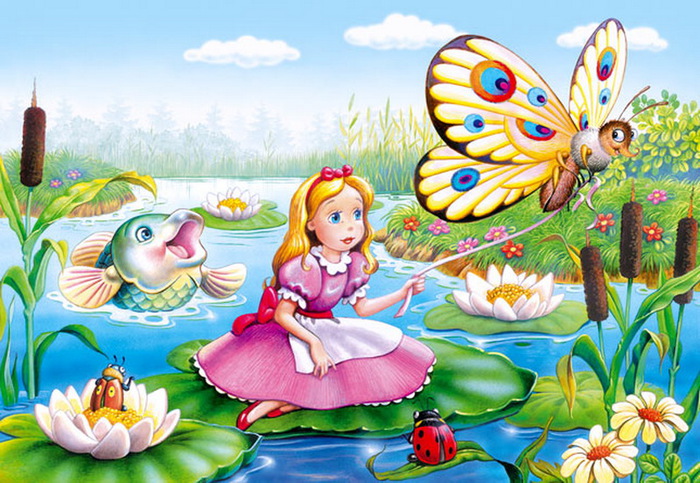 Девочку звали  ..ю…о..о…а.
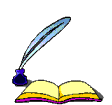 Догадайся, как звали девочку из сказки Г.Х.Андерсена. Впиши в имя девочки пропущенные буквы.
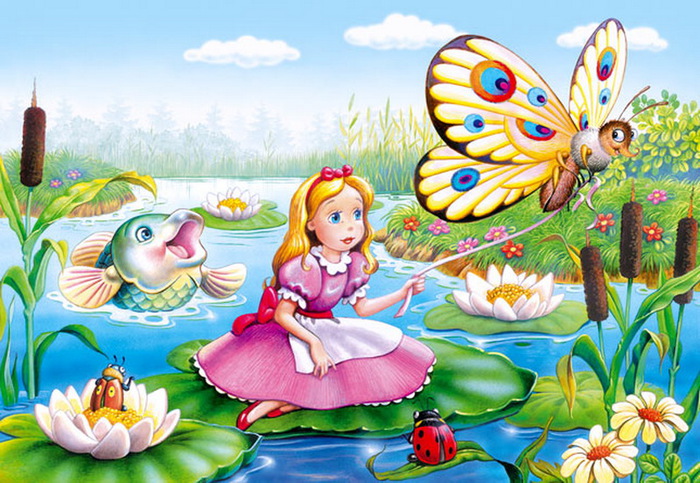 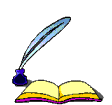 Девочку звали  Дюймовочка.
Что нужно знать о написании в словах буквосочетания чк?
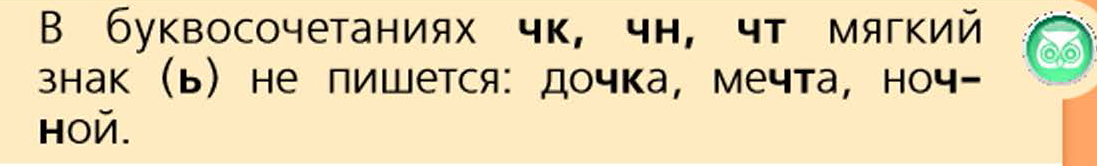 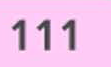 Работа в учебнике  с.113  упр.9
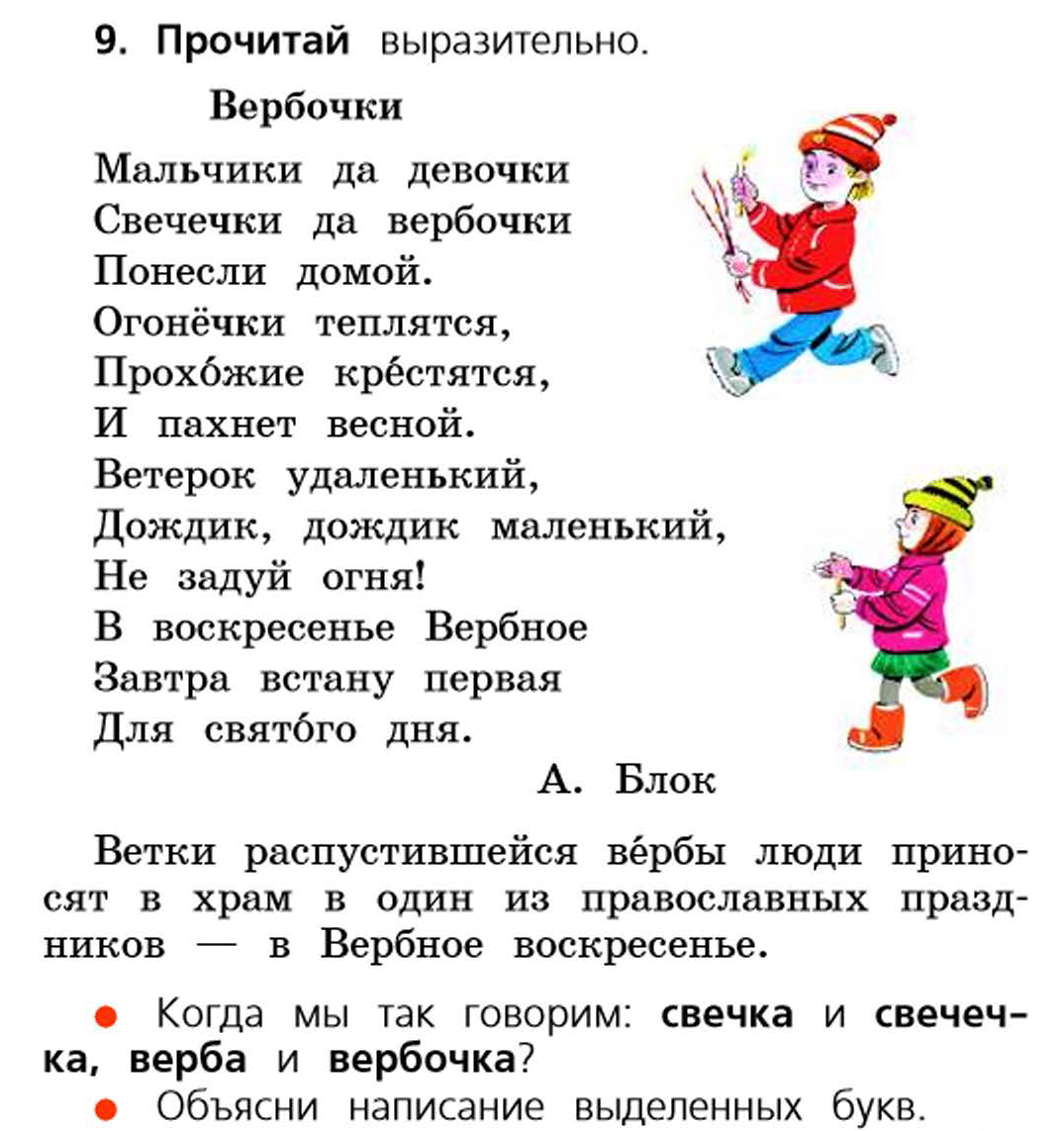 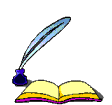 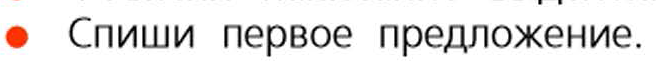 Работа в учебнике стр.111 упр.3
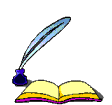 Работа в учебнике стр.111 упр.3
Проверка
Какой?
Кто? Что?
почта
речка
молочко
птичка
строчка
Почтовый
речной
молочный
строчная
Как нужно писать буквосочетания чк, чн, чт? Сформулируйте правило!
Работа в учебнике стр.111 упр.4
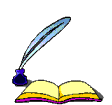 Орфоэпический словарь с.136
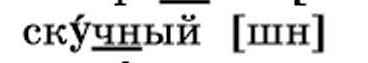 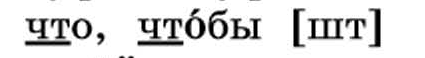 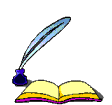 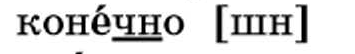 Работа в учебнике стр.111 упр.5
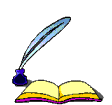 звуко-буквенный анализ слова               печка
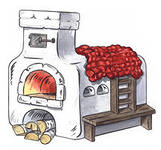 печ/ка – [п’эч’ка] -2 слога,
п- [п’] – согл., глух. парн., мягк. парн.
е- [э]- гласн. удар.
ч - [ч’]- согл., глух. непарн., мягк. непарн.
к - [к]- согл., глух. парн., твёр. парн.
а - [а] – гласн., безудар.
5 б., 5   зв.
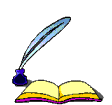 Работа в тетради
Составь из слогов слова и напиши
Бочка,
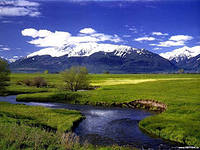 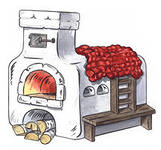 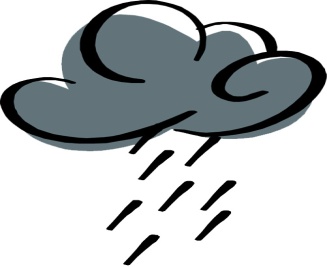 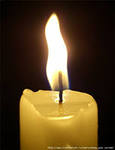 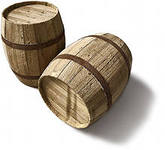 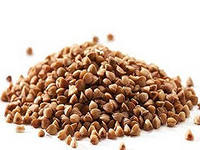 Какое слово имеет несколько значений?
Проверка
Бочка, тучка, кочка, свечка, печка, гречка, точка, почка, ночка, дочка, речка.
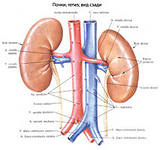 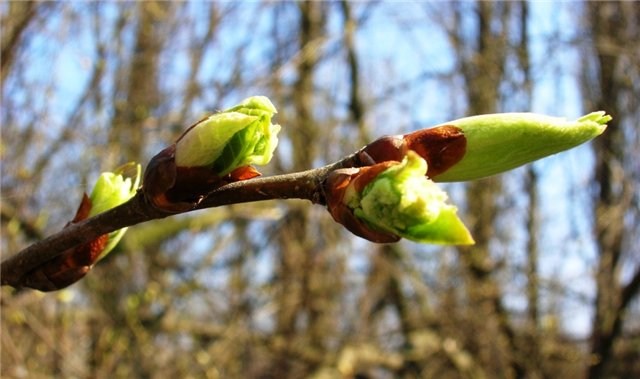 почка
Подведение итогов урока
Подведение итогов урока
Что нового узнали?
Почему надо запомнить написание буквосочетаний чк, чн, чт?
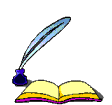 Молодцы!
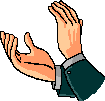 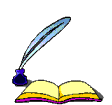